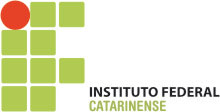 Usinagem
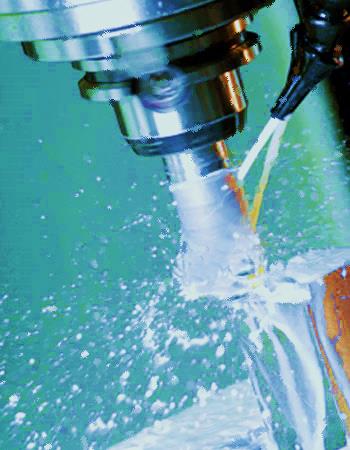 Aula 1
Introdução aos Processos
 de Usinagem
Curso técnico em Mecânica - Usinagem
Prof. Me. Eng. Gianpaulo Medeiros
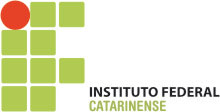 Usinagem
Introdução
Princípio 

A remoção de material ocorre através da interferência entre ferramenta e peça, sendo a ferramenta constituída de um material de dureza e resistência muito superior a do material da peça [1].
Curso técnico em Mecânica - Usinagem
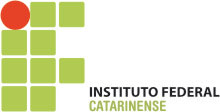 Usinagem
Usinagem

Operação que confere à peça: forma, dimensões ou acabamento superficial, ou ainda uma combinação destes, através  da remoção de material sob a forma de cavaco[1].
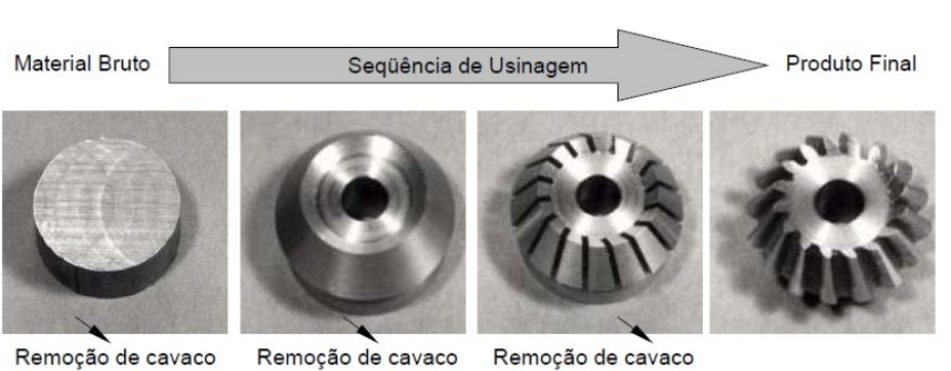 Curso técnico em Mecânica - Usinagem
[1]
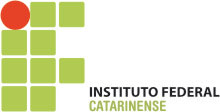 Usinagem
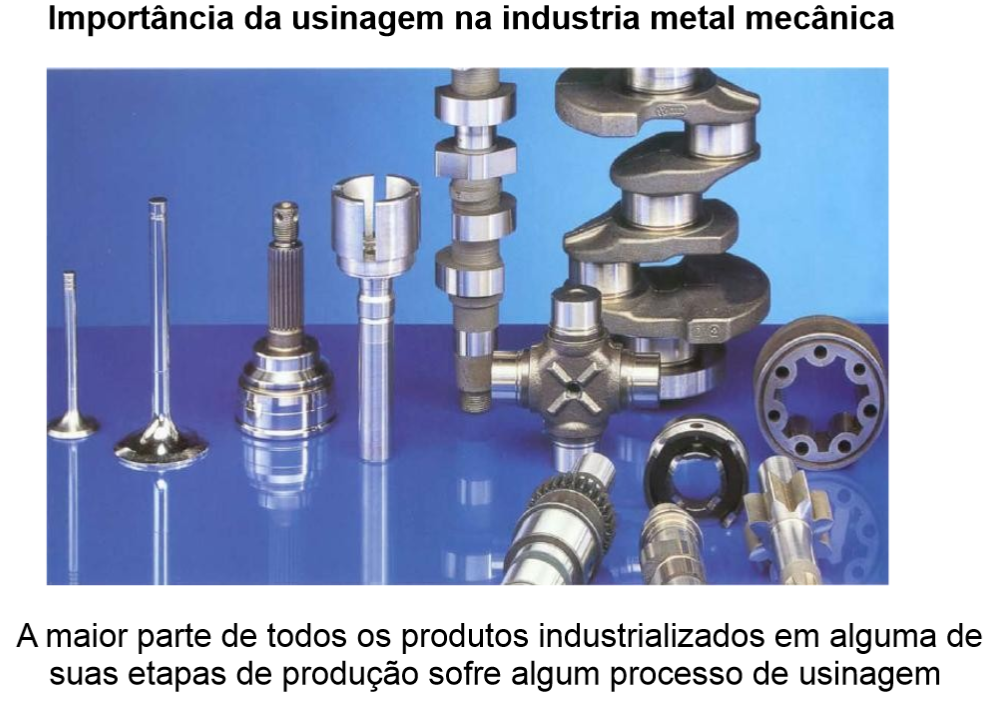 Curso técnico em Mecânica - Usinagem
[1]
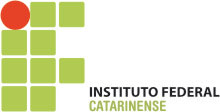 Usinagem
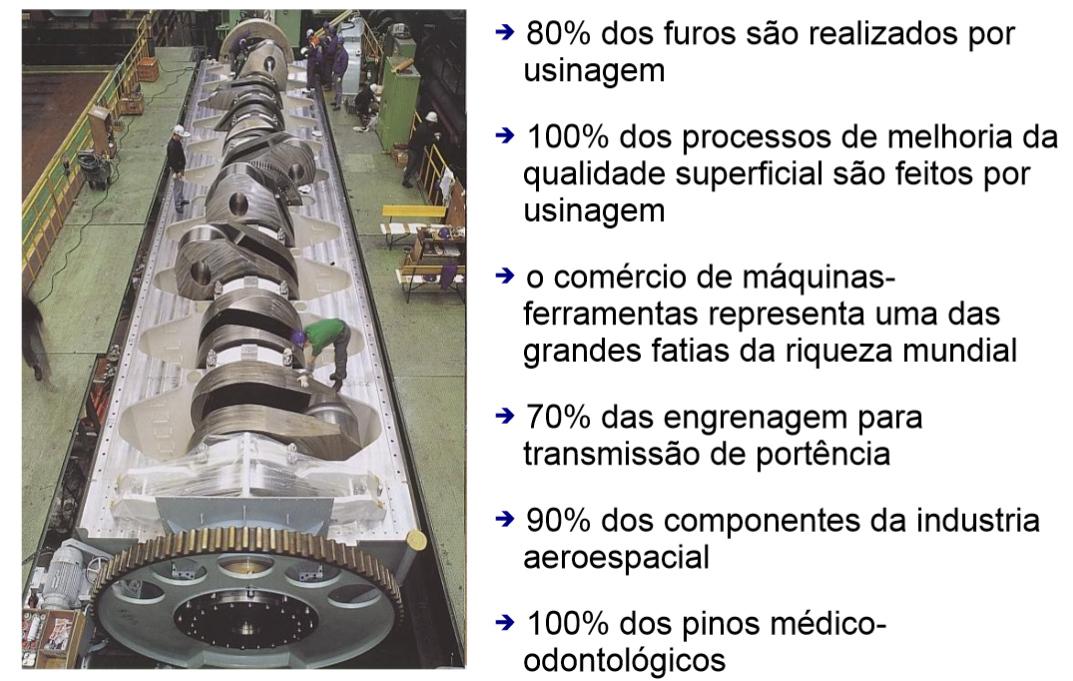 Curso técnico em Mecânica - Usinagem
´
[1]
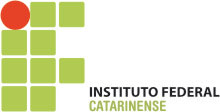 Usinagem
Pedra Lascada -
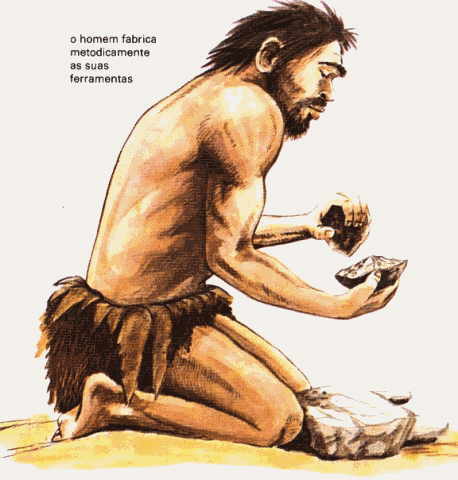 2 milhões a.C até 10.000 a.C
Esse período da Pré-História se caracteriza pela fabricação de ferramentas, como machados, lanças, cajados, facas e outros objetos de pedra, como ossos e madeira [2].
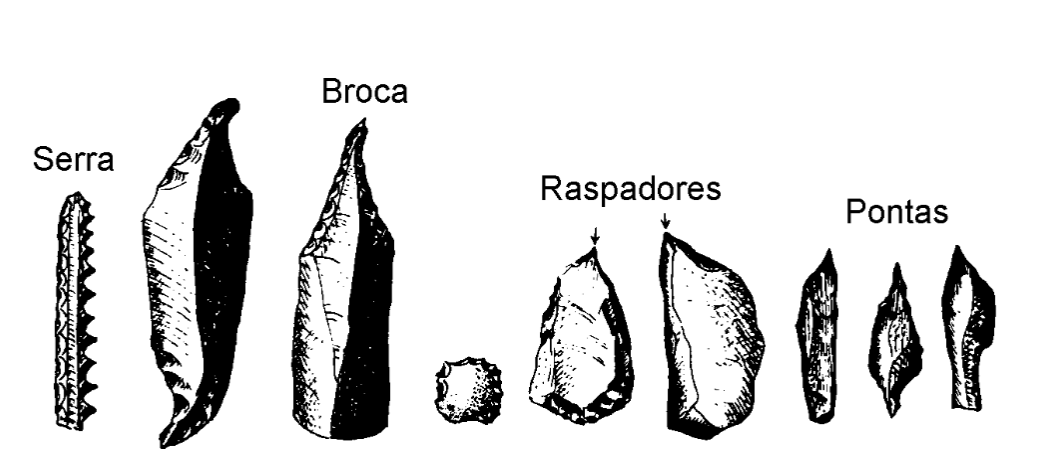 Curso técnico em Mecânica - Usinagem
[1,2]
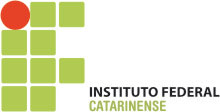 Usinagem
Pedra Lascada -
2 milhões a.C até 10.000 a.C
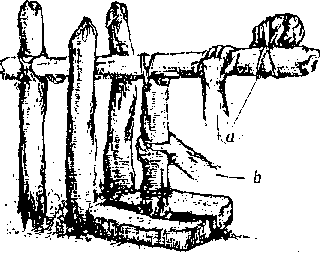 Curso técnico em Mecânica - Usinagem
[1,2]
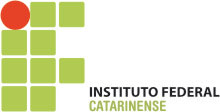 Usinagem
Idade dos metais
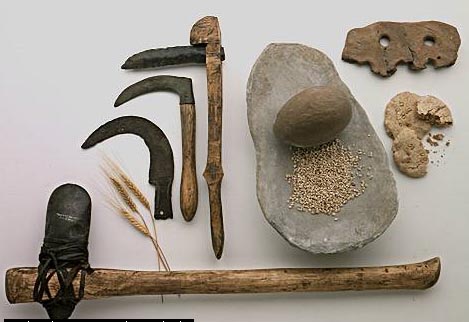 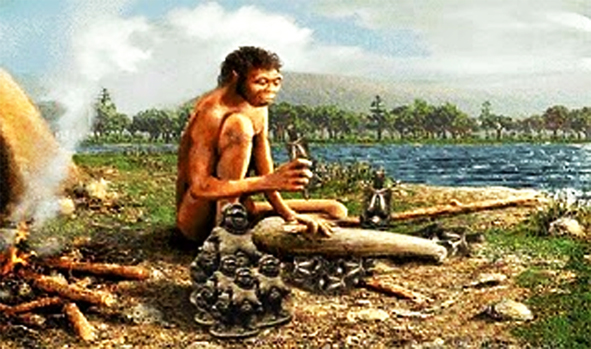 Curso técnico em Mecânica - Usinagem
´
[3]
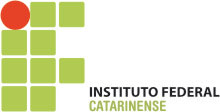 Usinagem
Torno de vara
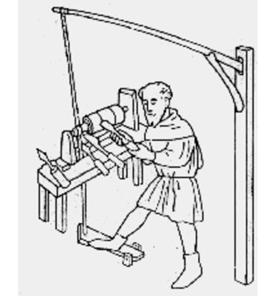 foram muito utilizados durante a idade média e continuaram a ser utilizados até o século 19 por alguns artesões.
Curso técnico em Mecânica - Usinagem
Conceito de máquina operatriz
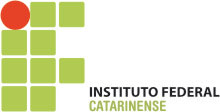 Usinagem
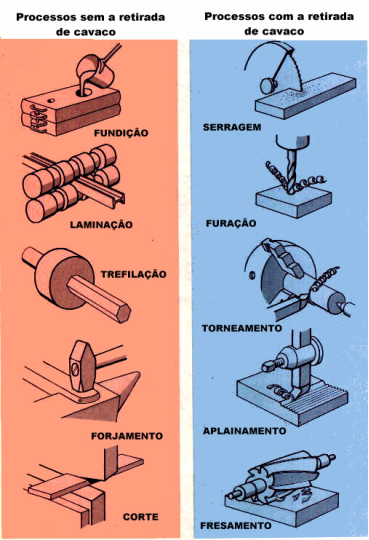 A USINAGEM NO CONTEXTO DOS PROCESSOS DE FABRICAÇÃO
Curso técnico em Mecânica - Usinagem
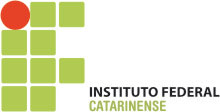 Usinagem
Vídeos
Curso técnico em Mecânica - Usinagem
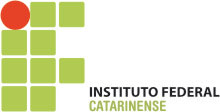 Usinagem
Com tantas máquinas  e  processos de fabricação disponíveis como fazer a seleção dos processos corretamente?
SELEÇÃO DOS PROCESSOS

Exemplo:  
Para produzir um Clipe. Primeiro ele deve ser projetado para atender 
ao seu requisito funcional: manter junto várias folhas de papel.
Curso técnico em Mecânica - Usinagem
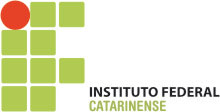 Usinagem
SELEÇÃO DOS PROCESSOS

Na seleção dos processos os seguintes itens devem ser 
considerados: 

• Tipo de material e suas propriedades;

• Propriedades finais desejadas;

• Tamanho, forma e complexidade do componente;

• Tolerância e acabamento superficial exigidos;

• Processo subseqüente envolvido;
Curso técnico em Mecânica - Usinagem
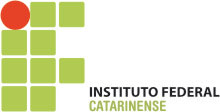 Usinagem
SELEÇÃO DOS PROCESSOS

Na seleção dos processos os seguintes itens devem ser 
considerados: 

Projeto e custos de ferramental; efeito do material na vida da 
ferramenta ou matriz;

• Disponibilidade do equipamento e experiência operacionais;

• Lead time necessário para iniciar a produção;

• Número de partes requeridas e taxa de produção desejada;

• Custo total do processamento.
Curso técnico em Mecânica - Usinagem
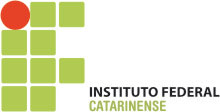 Usinagem
Lista de exercícios 1
Curso técnico em Mecânica - Usinagem